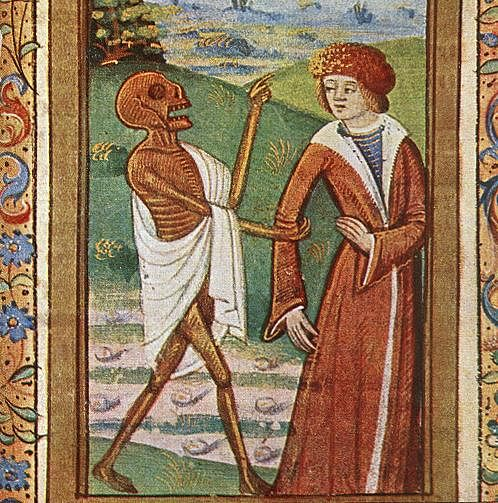 Memento mori
Ο αναπόφευκτος θάνατος
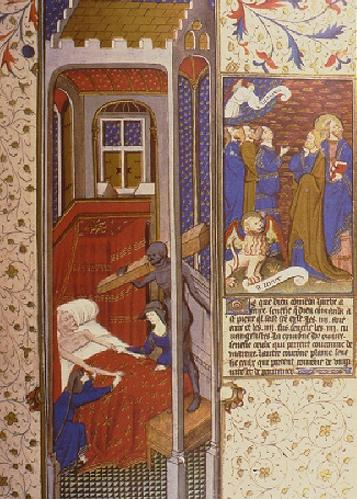 Heures de Rohan  χφ. του 15ου αιώνα
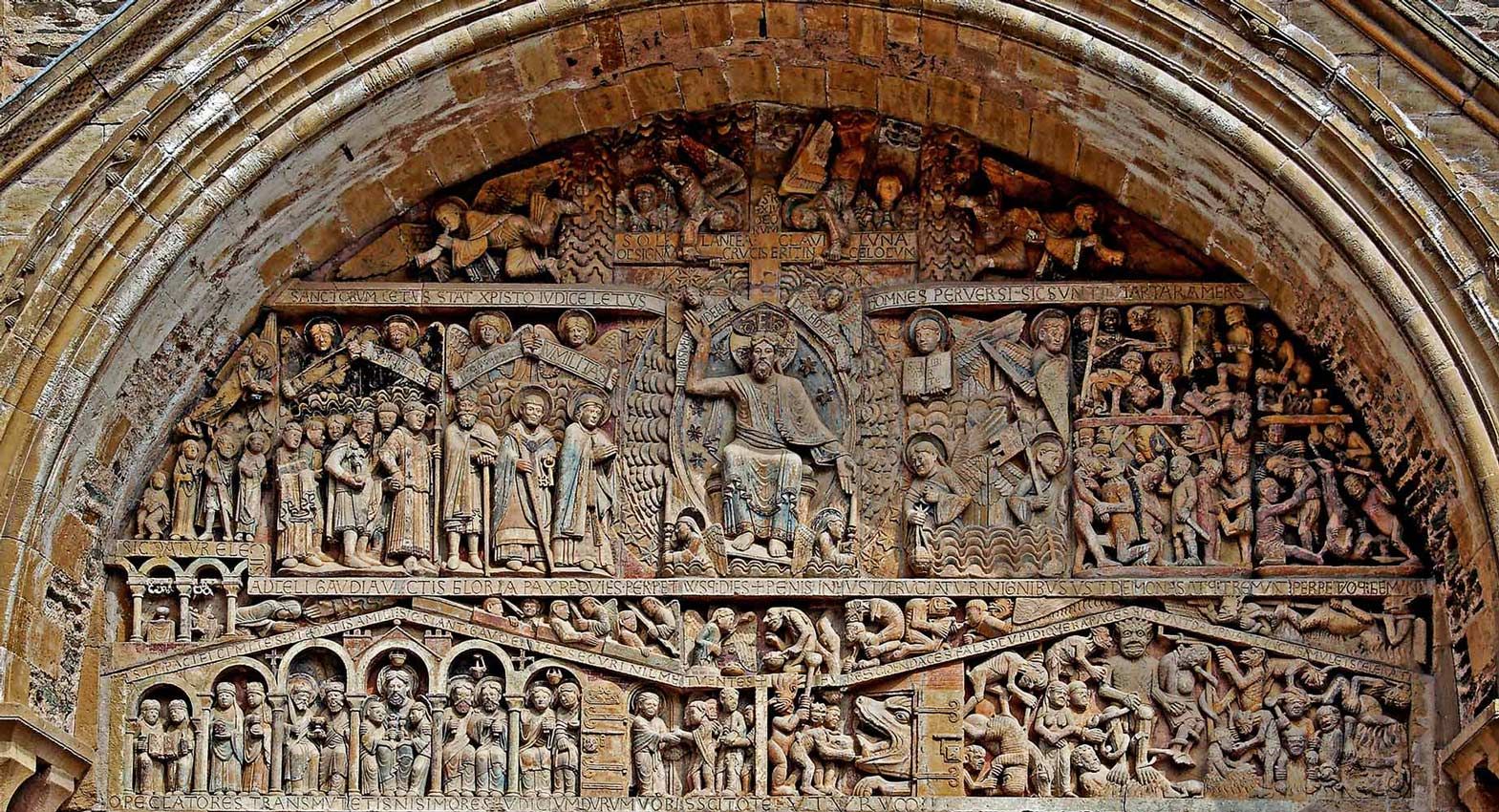 Ημέρα της κρίσεως Τύμπανο της εκκλησίας του αββαείου Sainte Foy de Conques  (12ος αιώνας)
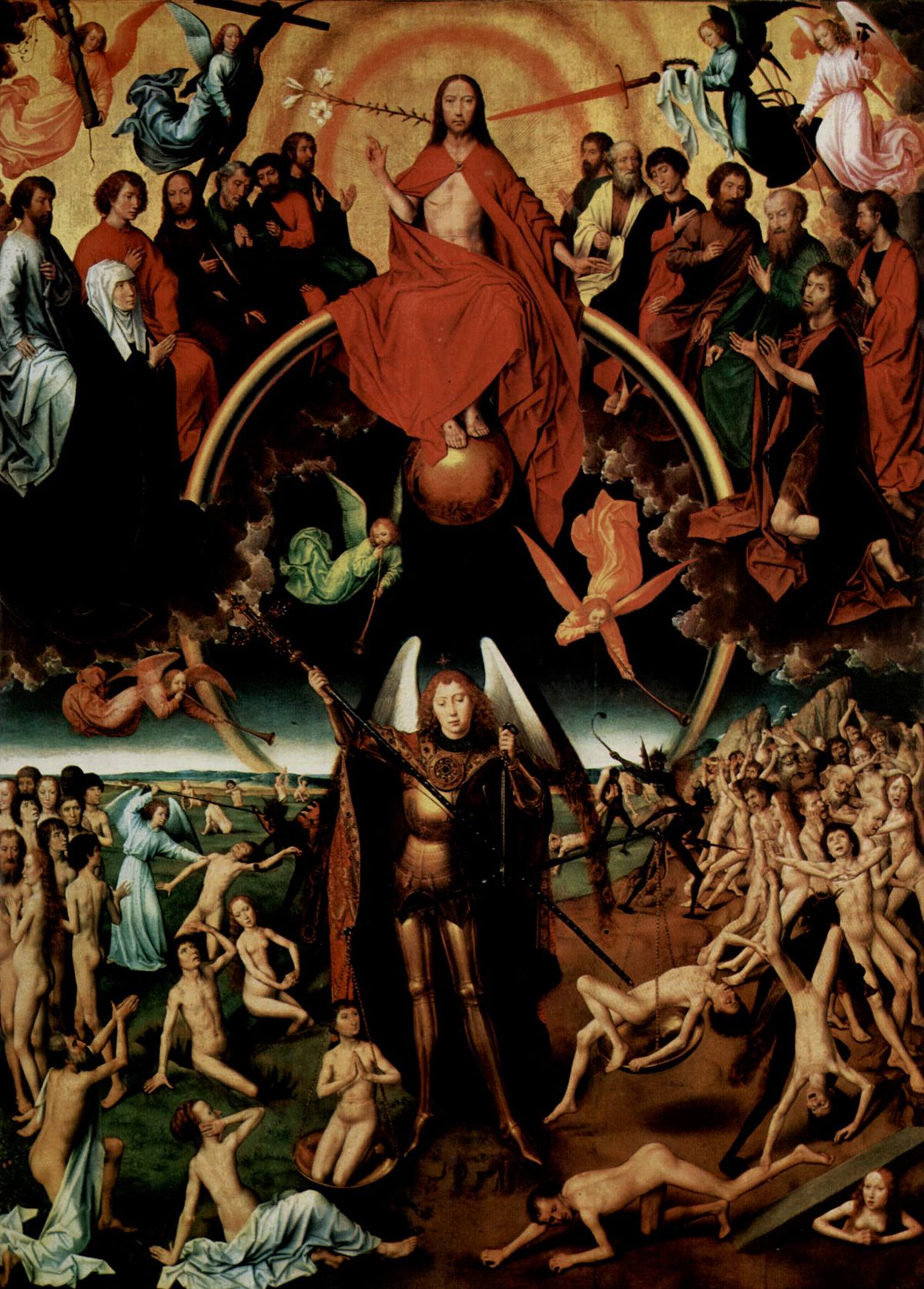 Ημέρα της κρίσεως (1467-1471) από τρίπτυχο που αποδίδεται στον φλαμανδό ζωγράφοHans Memling
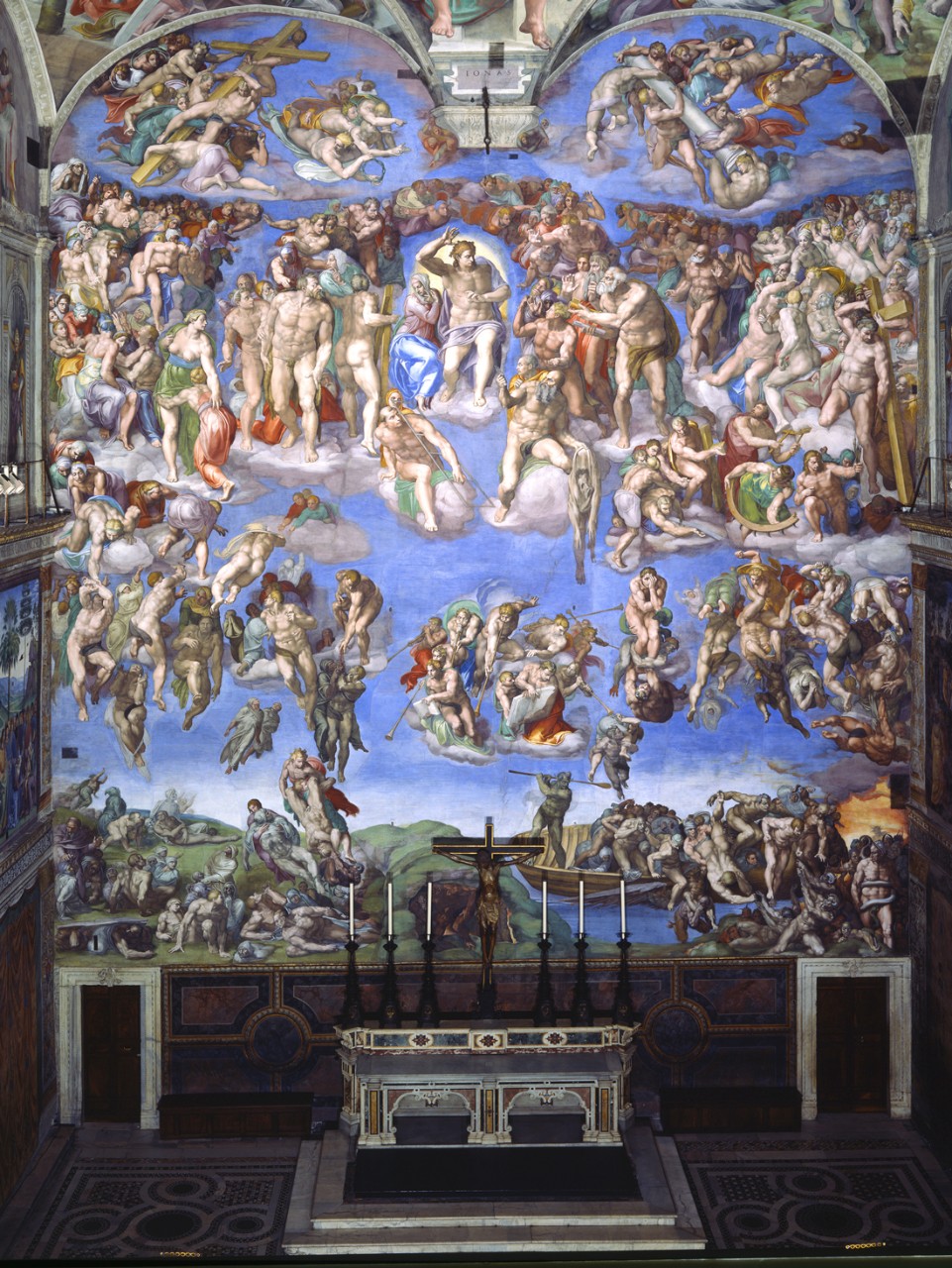 Η Τελευταία Κρίση
Τοιχογραφία του Μιχαήλ Αγγέλου στην capella Sistina στο Βατικανό (1536-1541)
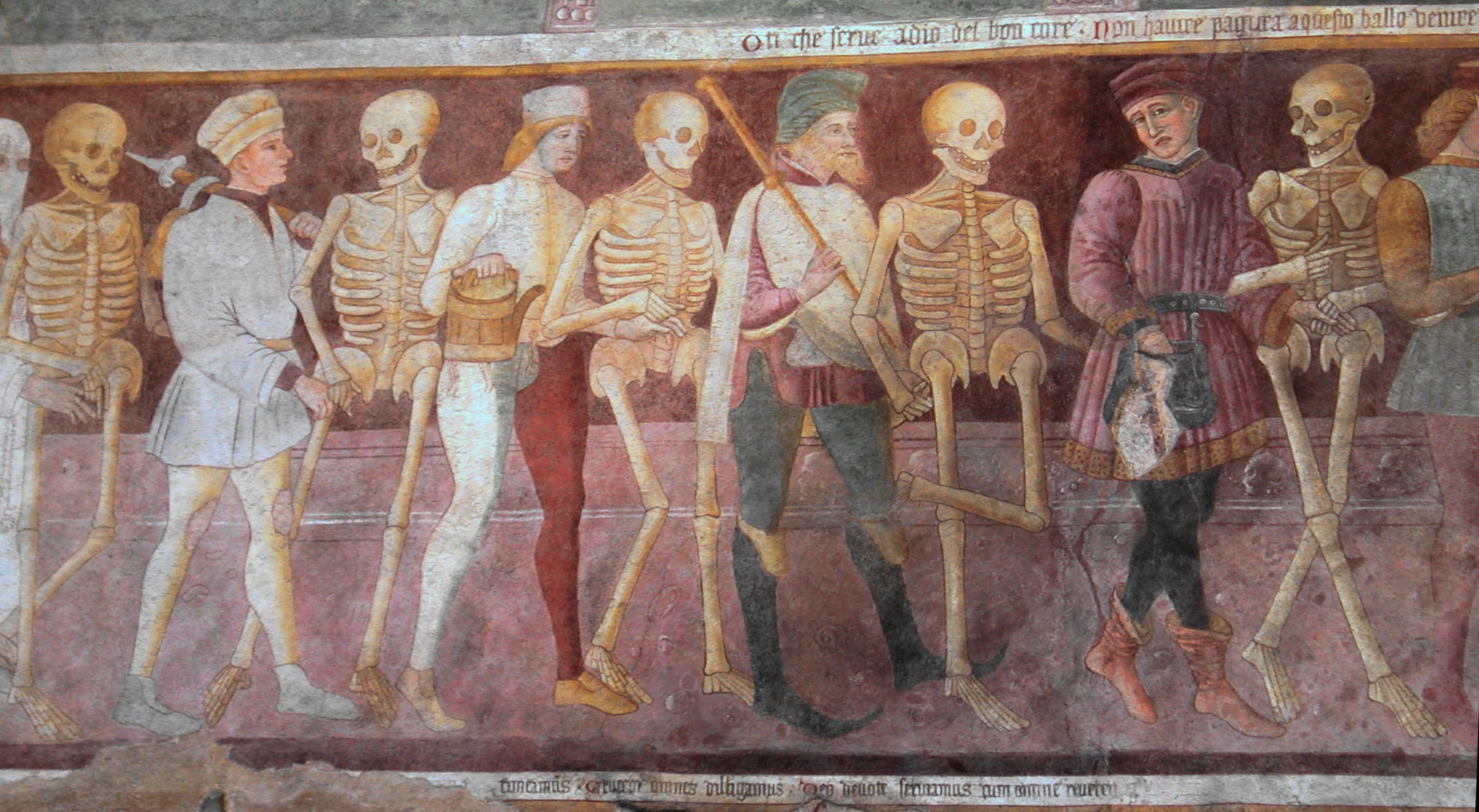 Μακάβριος χορός (danza macabre, Basilica di Clusone, Bergamo)